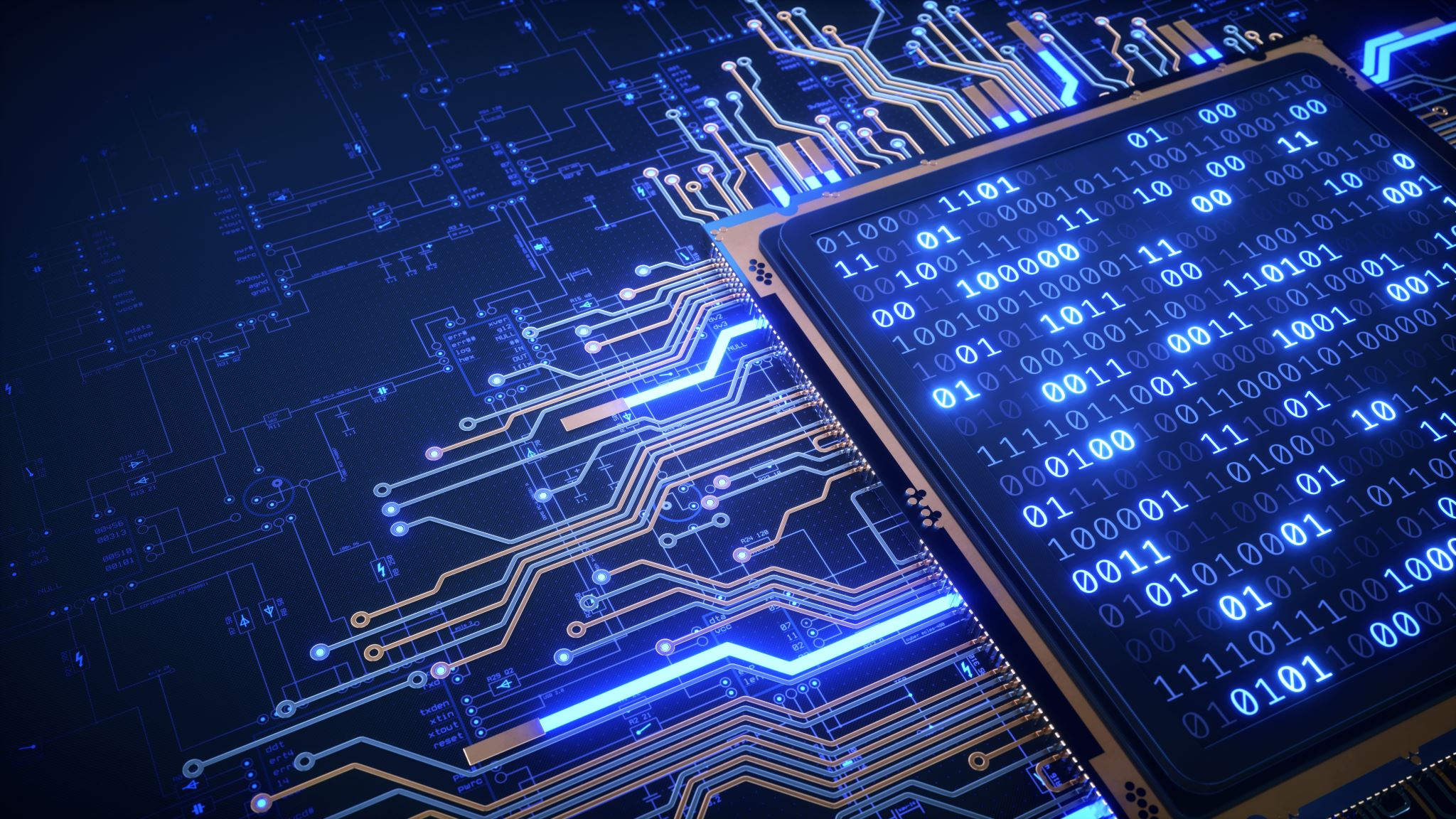 PHONETICS & PHONOLOGY: English as a lingua franca
Prof. Dr. Daniel Ferraz
Outline:
BRIEF INTERVIEW
INTERVIEW A CLASSMATE
WRITE SHORT ANSWERS (SUMMARIZE)
EXCHANGE THE QUESTIONNAIRES
Langfocus: What is a Lingua Franca?https://www.youtube.com/watch?v=a9ZdC6wZnks
ELF (English as a Lingua Franca): Jenkins https://www.youtube.com/watch?v=ZvWCqvxK9Hg
CONTEXT (Ferraz, 2019, p. 189)
EFL by JENKINS (2003)
RATIONALE: because a language item differs from the way it is produced by Inner Circle speakers, it cannot be assumed to be an error but may be an example of contingent creativity and adaptation, or even of language contact and change in progress (p.42)
What does that mean?
Challenges the unbalance between “NATIVE” and “NON NATIVE” speakers (inner x outer circles)

RECOGNIZES divesity with English

ENCOURADGES AND EMPHACIZES MULTILINGUALISM
ELF - definitions
“English as it is used as a contact language among speakers from different first languages” (Jenkins)

“any use of English among speakers of different first languages for whom English is the communicative medium of choice, and often the only option” (Seidlhofer)
What is ELF?
“more fluid and flexible kinds of English use that transcend geographical boundaries.” (p. 42)”
“ELF, in common with other lingua francas, is essentially hybrid and plurilingual in nature” (ibid).
IN practice: Pronunciation features
all the consonant sounds except voiceless ‘th’ /θ/, voiced ‘th’ /d/, and dark ‘l’ [. . .]
❑ vowel length contrasts (e.g. the difference between the vowel sounds in ‘pitch’ and peach’)
❑ avoidance of consonant deletion at the beginnings of words (e.g. the cri- in ‘crisp’), 
❑ production and placement of nuclear (tonic) stress (the major stress in a group of words). Determine X determine; vegetable x vegetable;
In PRACTICE (II)
Handout: “Quem quer falar inglês na China?”
Texto veiculado na Internet

What does TANJOOBERRYMUTTS mean in English language?
 

	Room Service : "Morrin. Roon sirbees."Guest : "Sorry, I thought I dialed room-service."Room Service: " Rye . Roon sirbees...morrin ! Joowish to oddor sunteen ???"Guest: "Uh..... Yes, I'd like to order bacon and eggs."Room Service: "Ow ulai den ?"Guest: ".....What ??"Room Service: "Ow ulai den ?!?... Pryed, boyud, pochd ?"Guest: "Oh, the eggs ! How do I like them ? Sorry.. Scrambled, please."Room Service: "Ow ulai dee bayken ? Creepse ?"Guest: "Crisp will be fine."Room Service: "Hokay.. An sahn toes ?"Guest: "What ?“
	(…)
Duboc & Ferraz (2011)
(…)
	Room Service: "An toes.. ulai sahn toes ?"Guest: "I.... Don't think so.."Room Service: "No? Udo wan sahn toes ???"Guest: "I feel really bad about this, but I don't know what 'udo wan sahn toes' means."Room Service: "Toes! Toes! Why Uoo don wan toes ? Ow bow Anglish moppin we botter ?"Guest: "Oh, English muffin !!! I've got it ! You were saying 'toast'... Fine...Yes, an English muffin will be fine."Room Service: "We botter ?"Guest: "No, just put the botter on the side."Room Service: "Wad ?!?"Guest: "I mean butter... Just put the butter on the side."Room Service: "Copy ?"Guest: "Excuse me ?"Room Service: "Copy...tea.. meel ?"Guest: "Yes. Coffee, please... And that's everything."Room Service: "One Minnie. Scramah egg, creepse bayken , Anglish moppin, we botter on sigh and copy ... Rye ??"Guest: "Whatever you say."RoomService: "Tanjooberrymutts."Guest: "You're welcome"
PART 1:
Where does the dialogue take place?
Who are the people?
Where are the people from?
What do they want?
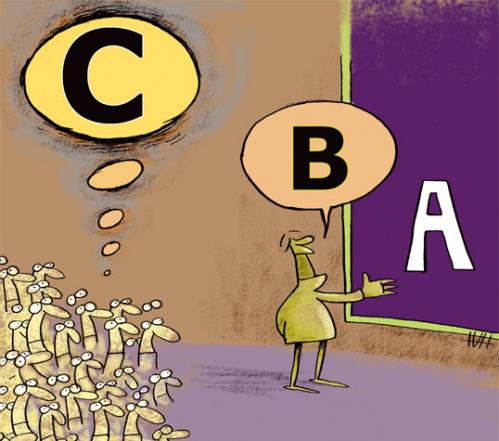 PART 2:
What is the conflict in the dialogue?
Which terms caused the confusion?
Does any of them show any kind of resistance?
PART 3:
Um dos falantes deve se adaptar à linguagem do outro? Se sim, qual deles?
Pode-se dizer que um dos falantes fala “errado”? Se sim, qual dos dois?
Você acha que um dos falantes deve corrigir o outro? Por que (não)?
Você já passou por alguma situação parecida? Como foi?

Baseado em: 
Monte Mór, W. Caderno de Orientações Didáticas para EJA – Inglês. São Paulo: Secretaria Municipal de Educação, 2010. Disponível em <http://portalsme.prefeitura.sp.gov.br/Projetos/BibliPed/Documentos/publicacoes/orienta_ing_portal.pdf>
Acesso 15 Abril 2011.
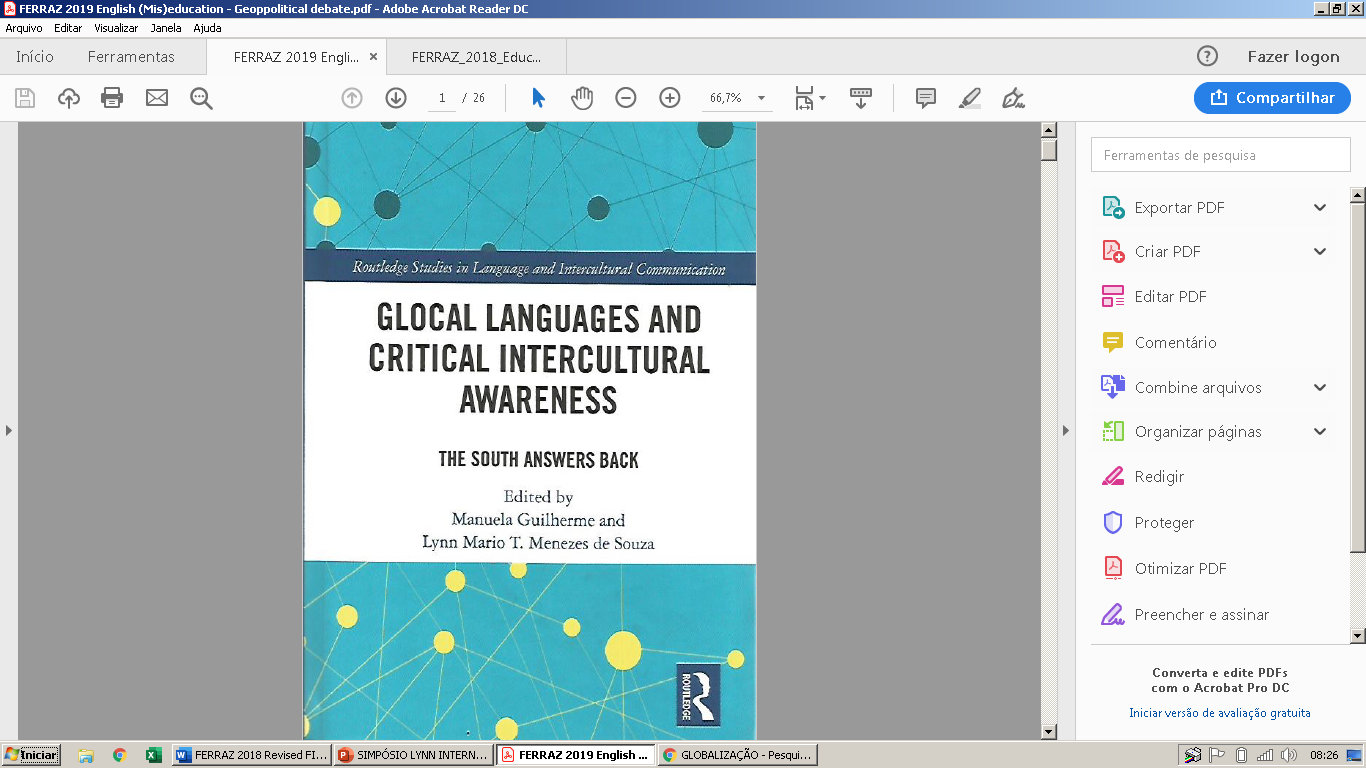 Other perspectives: GLOCAL LANGUAGES
DISCUSSIONS ON ELF IN BRAZIL/USP
GUILHERME ‘ s critique
IN EDUCATION...IN THE CLASSROOM
NON CONTEXTUALIZED PRACTICES

PRONUNCIATION FOR PRONUNCIATION

MEMORIZATION
MECHANIC
NON CONTEXTUAL...
NOT MEANINGFUL

STUDENTS WILL FORGET RIGHT AFTER CLASS
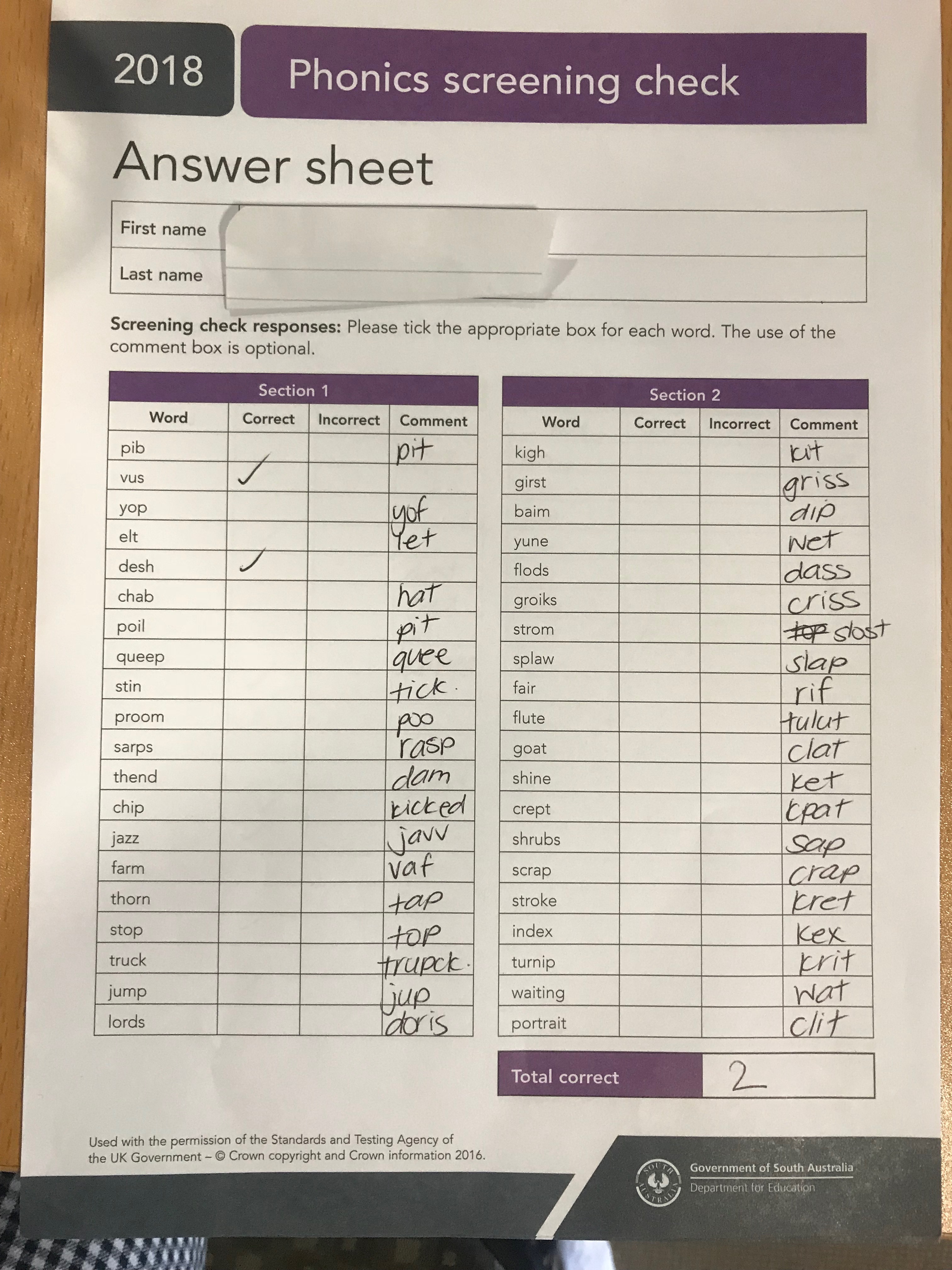 Let’s start by having you take  a phonics test…
Now let’s learn phonics so we can pass that test.
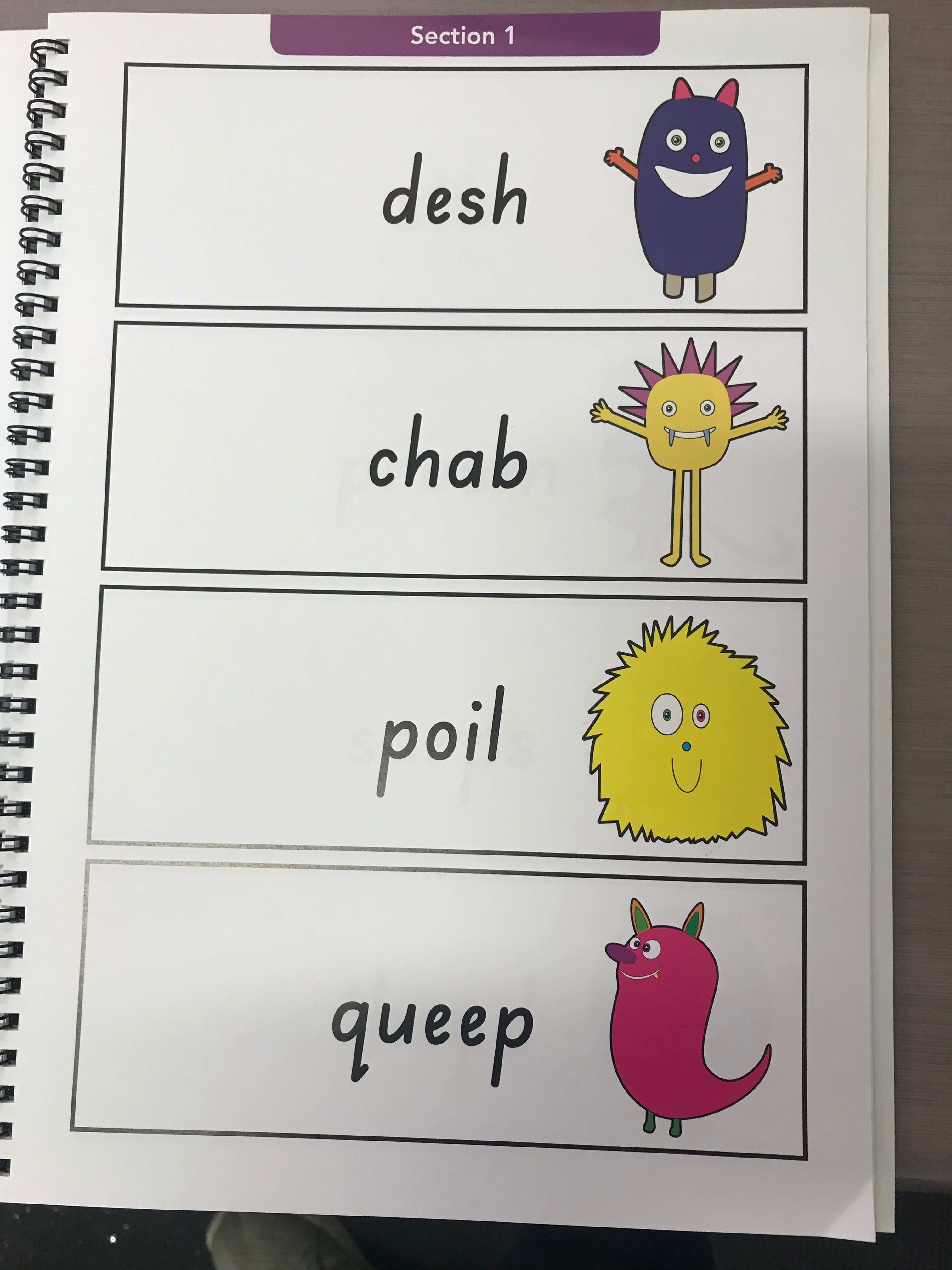 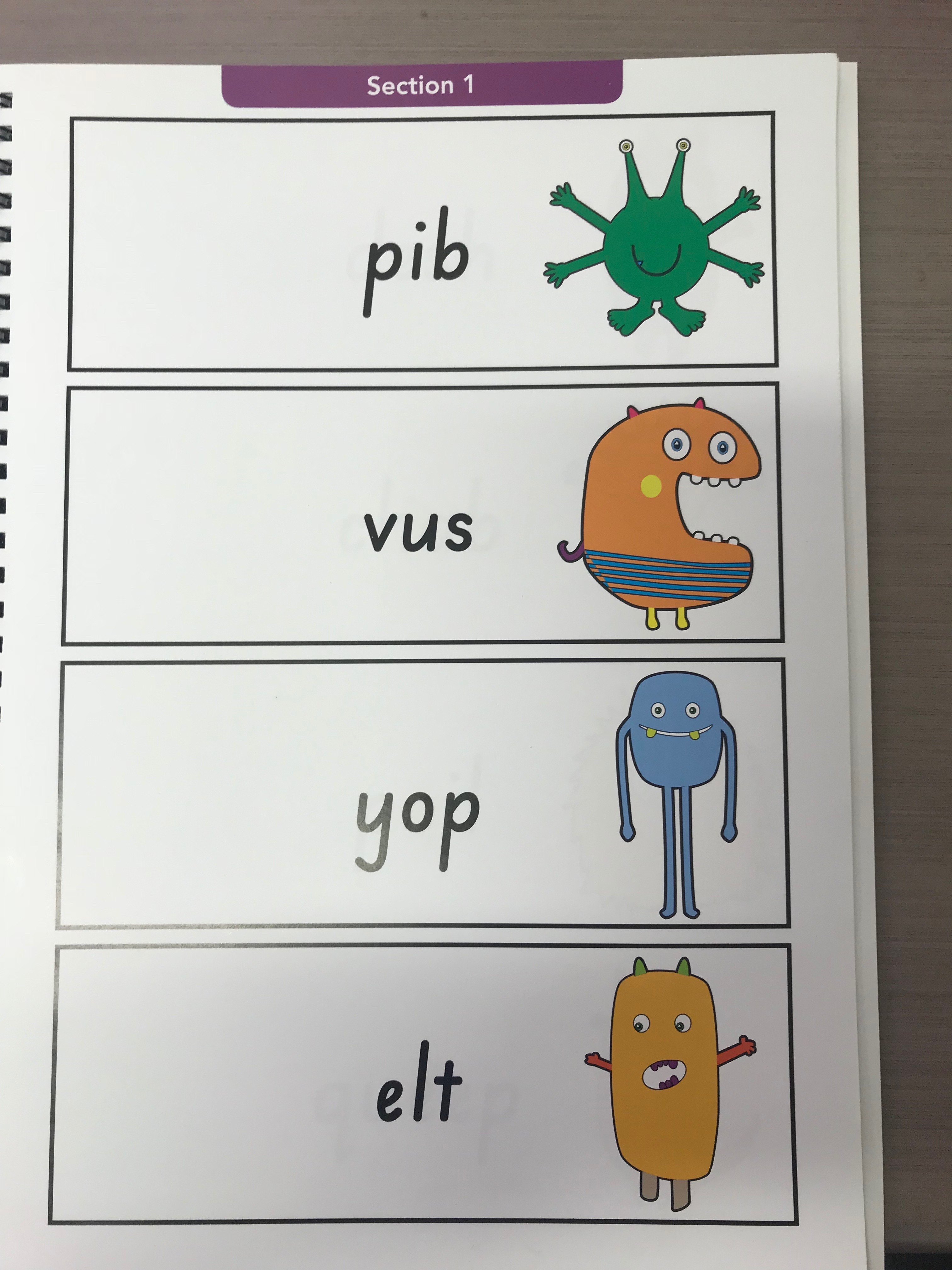 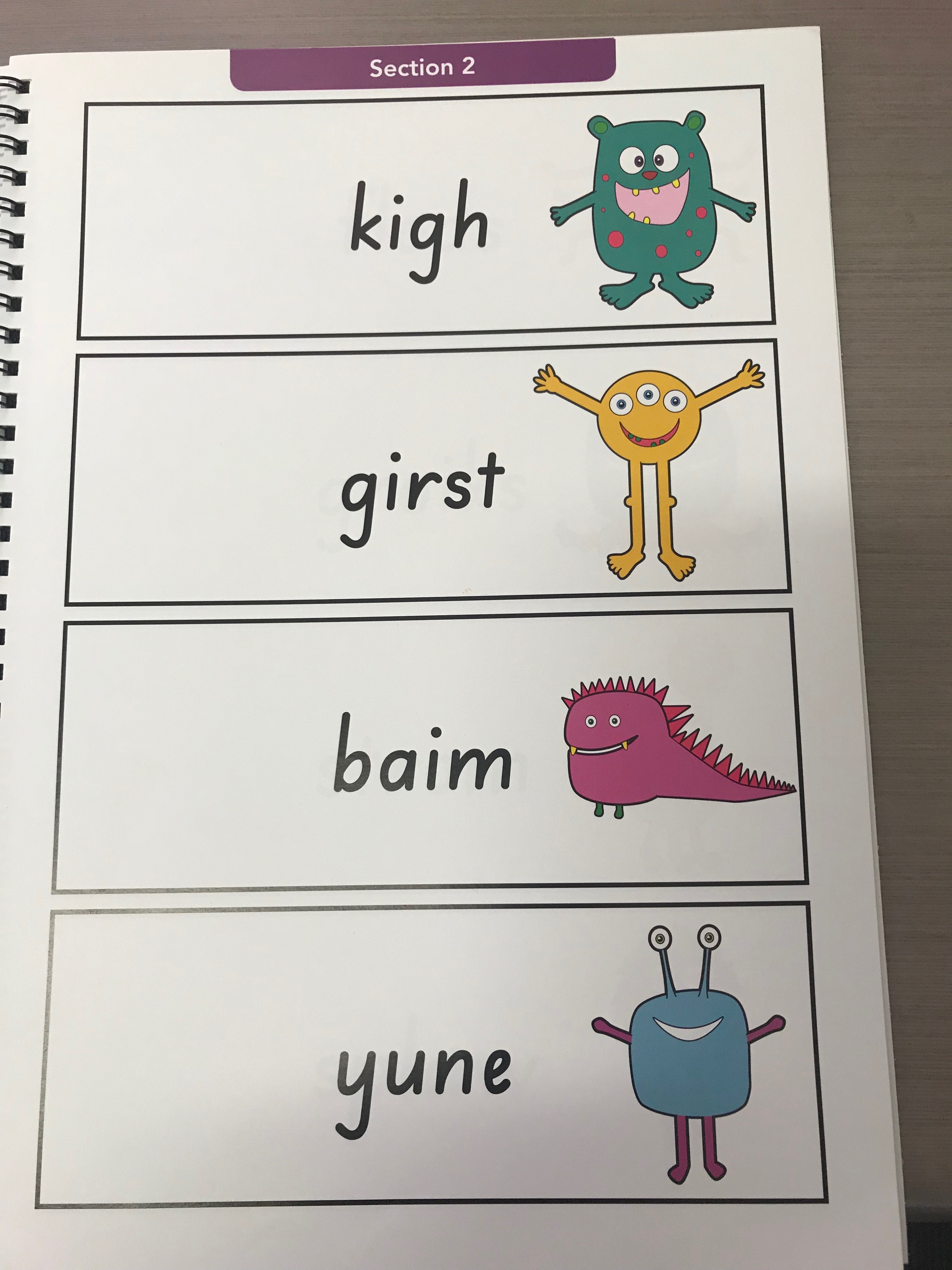 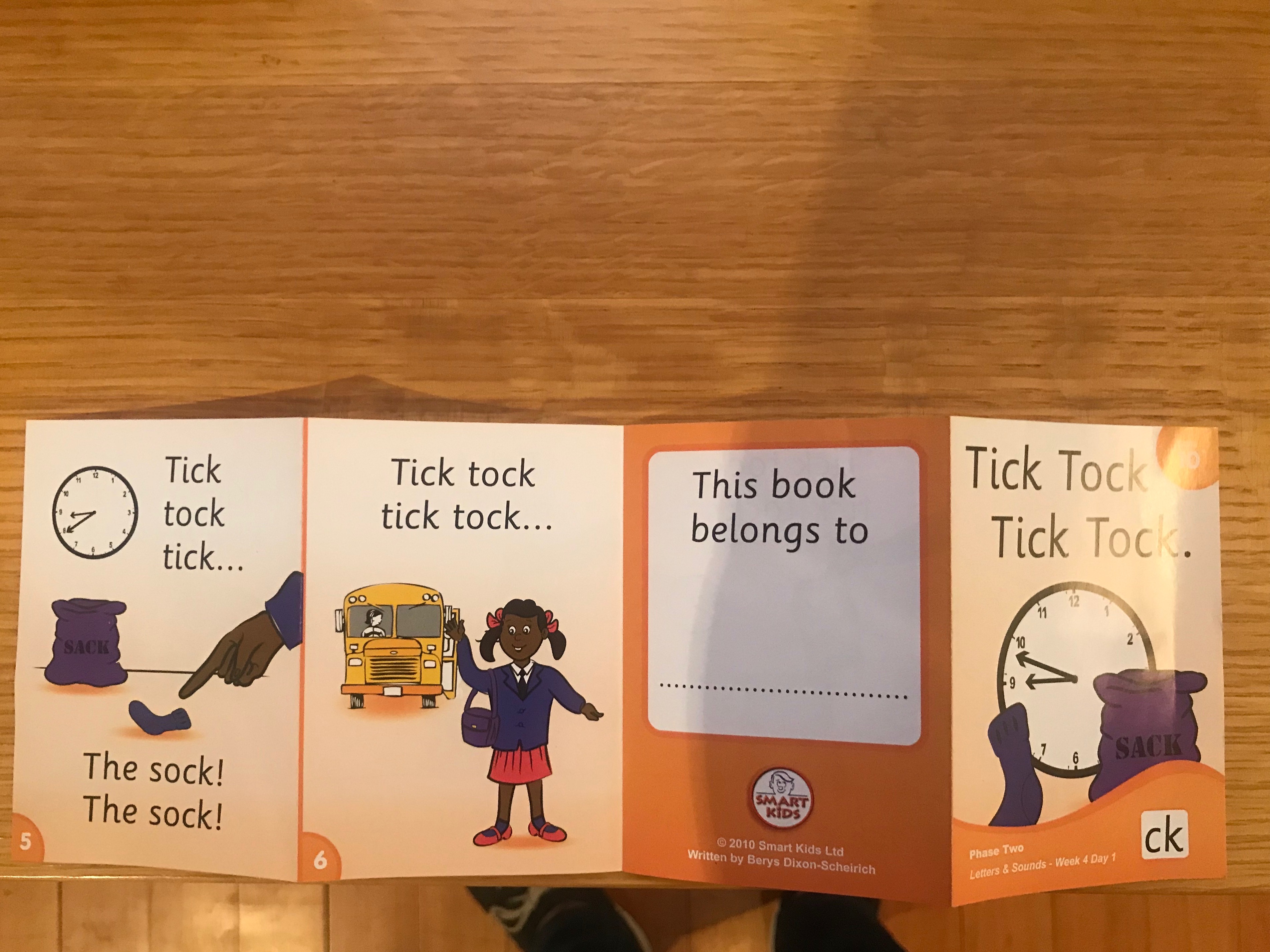 Putting the words into sentences, now
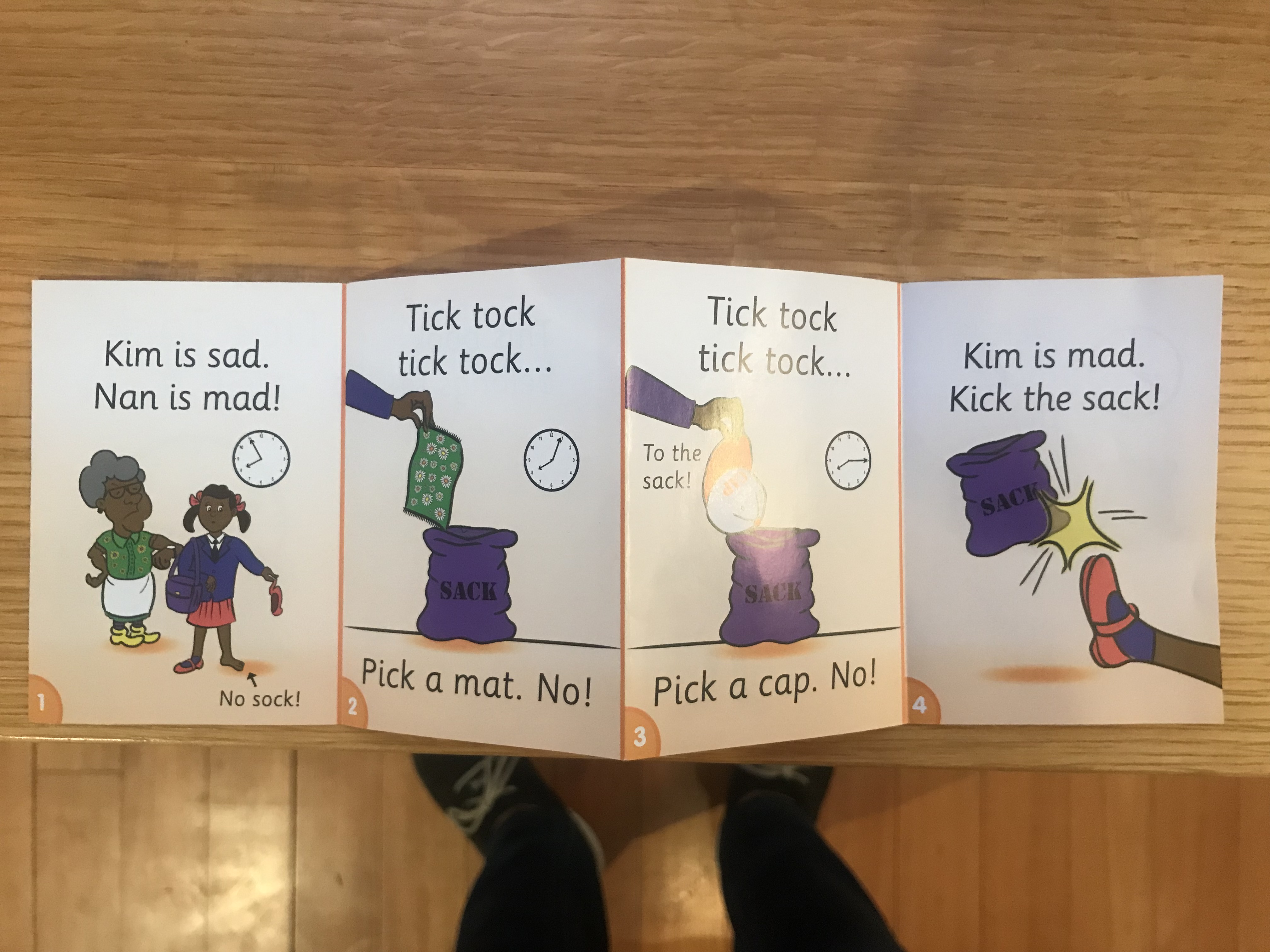 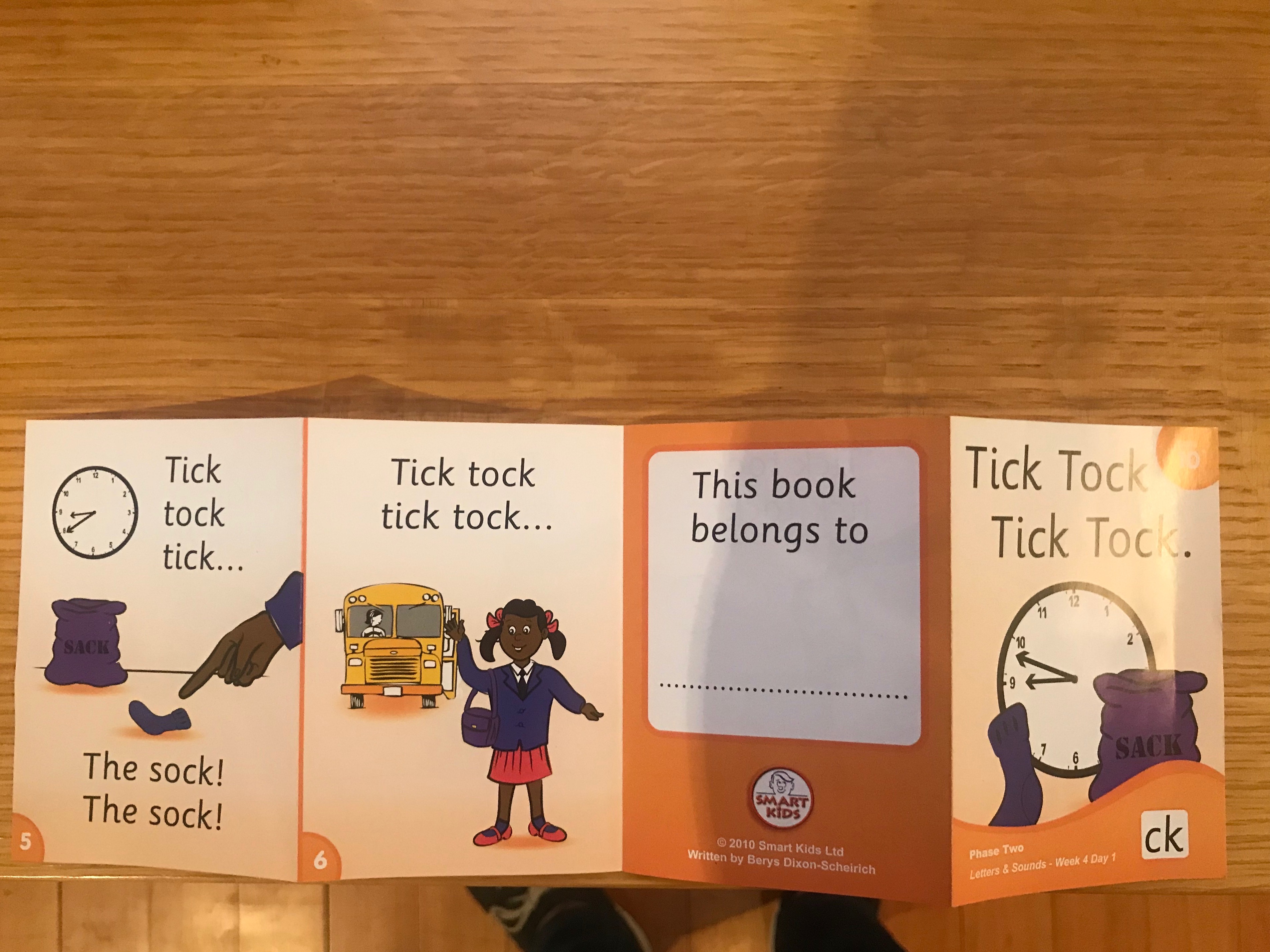 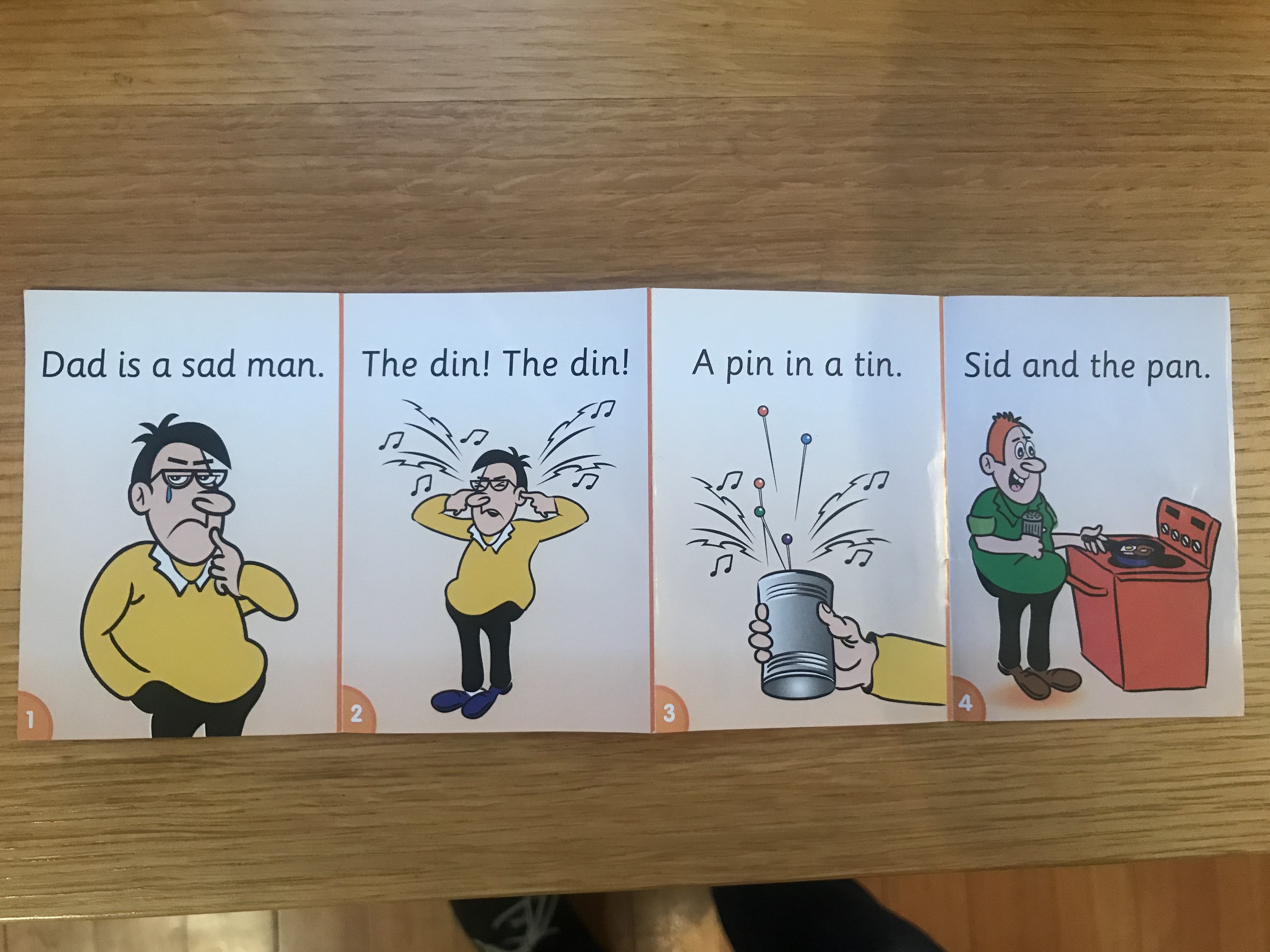 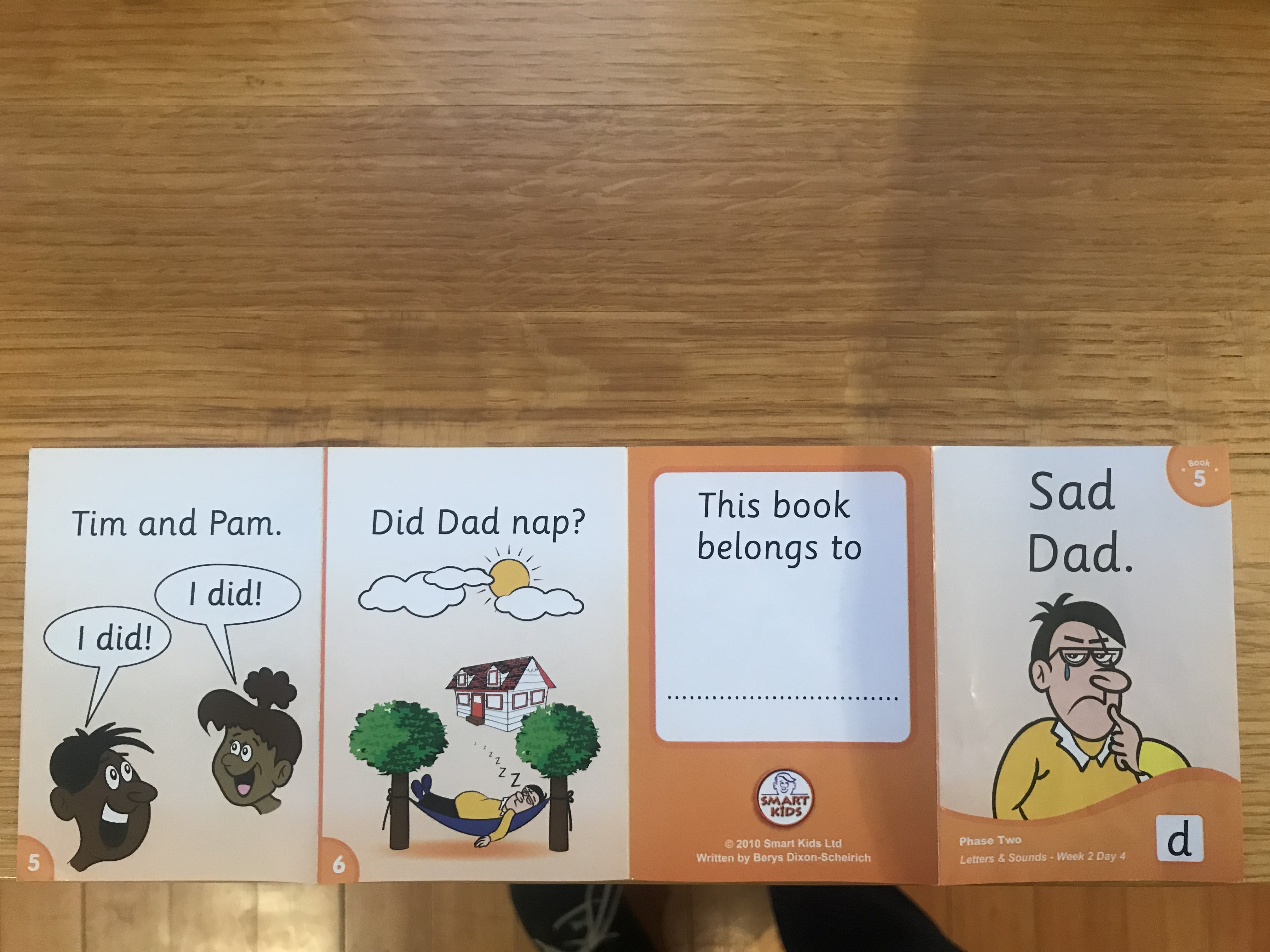 Back to the interviews (or have a look at it at home)...
Some events (invitation)
GEELLE
End notes
danielferrazusp@gmail.com

www.ACADEMIA.EDU/Daniel Ferraz
THANK YOU!!!